КУРЕНИЮ – БОЙ!
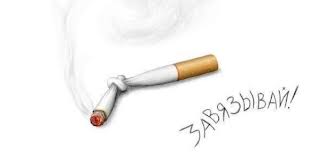 К курению быстро привыкают, не начинайте!!
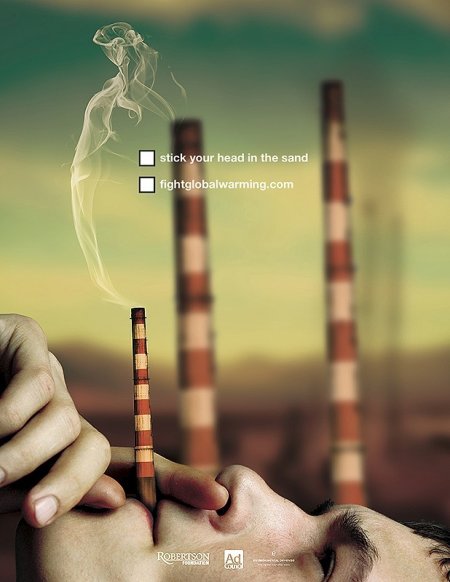 От курения быстро стареют!
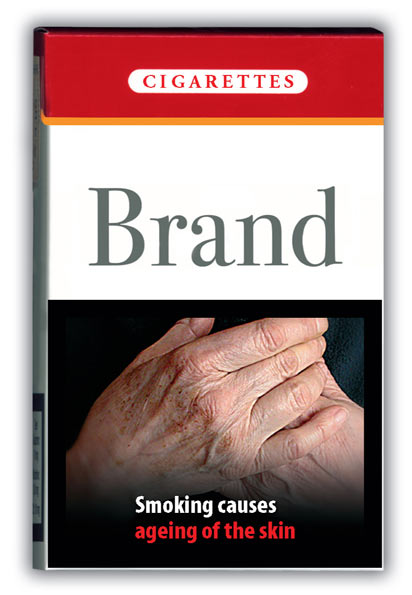 Курение вызывает рак лёгких
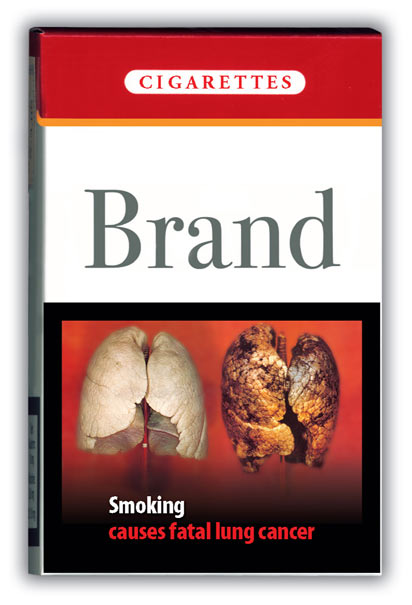 Курильщики умирают молодыми!
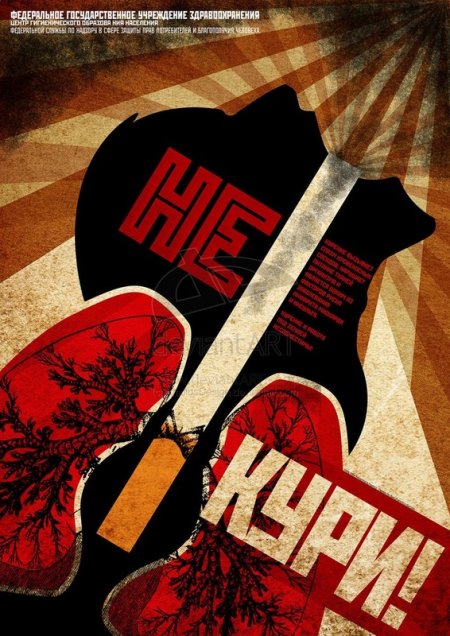 Защитите детей: не заставляйте их дышать дымом сигарет!
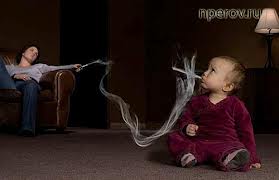 Курение при беременности вредит ребёнку
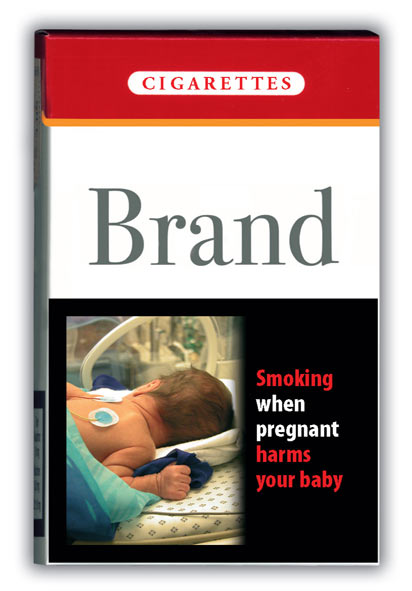 Перестань курить!!!
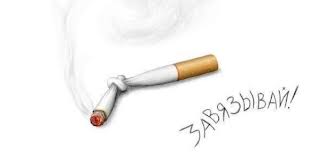 Перестань курить выйди на свежий воздух!
Кушай полезную еду!
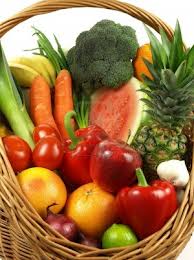 Пойди в поход с друзьями!
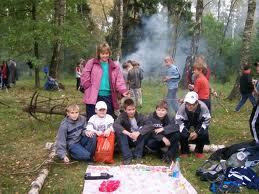 Жизнь прекрасна!Хватит курить!Займись плаваньем!
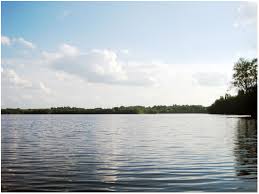 СПАСИБО ЗА ВНИМАНИЕ!